Onderzoekend leren
Hoe past onderzoekend leren in ons wiskundecurriculum?
Tool IG-2: Onderzoekend leren en waarden in wiskundeonderwijs
© 2016 mascil project (G.A. no. 320693). Lead partner University of Nottingham; CC-NC-SA 4.0 license granted. The project mascil has received funding from the European Union’s Seventh Framework Programme (FP7/2007-2013).
[Speaker Notes: Deze tool legt de nadruk op de doelen van wiskundeonderwijs. Er wordt vooral nadruk gelegd op de behoefte om indivuduele leerlingen de mogelijkheid te bieden om niet alleen de producten van wiskunde te begrijpen, maar ook de processen. Docenten bespreken de mogelijkheid om onderzoekend leren te gebruiken om wiskundige processen bij leerlingen te introduceren.]
Overzicht
Doel: 
Nadenken over het doel/nut van wiskundeonderwijs;
De waarde van onderzoekend leren bespreken.
We zullen:
Bespreken waarom er wiskunde educatie is;
Documenten onderzoeken die suggereren wat geleerd zou moeten worden in wiskunde;
De waarde van onderzoekend leren bespreken bij het ontwikkelen van procesvaardigheiden.
[Speaker Notes: Deze tool legt de nadruk op de doelen van wiskundeonderwijs. Er wordt vooral nadruk gelegd op de behoefte om indivuduele leerlingen de mogelijkheid te bieden om niet alleen de producten van wiskunde te begrijpen, maar ook de processen. Docenten bespreken de mogelijkheid om onderzoekend leren te gebruiken om wiskundige processen bij leerlingen te introduceren.]
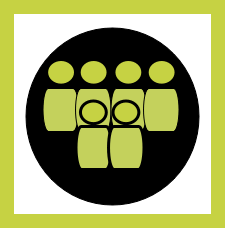 Waarom is wiskunde belangrijk?
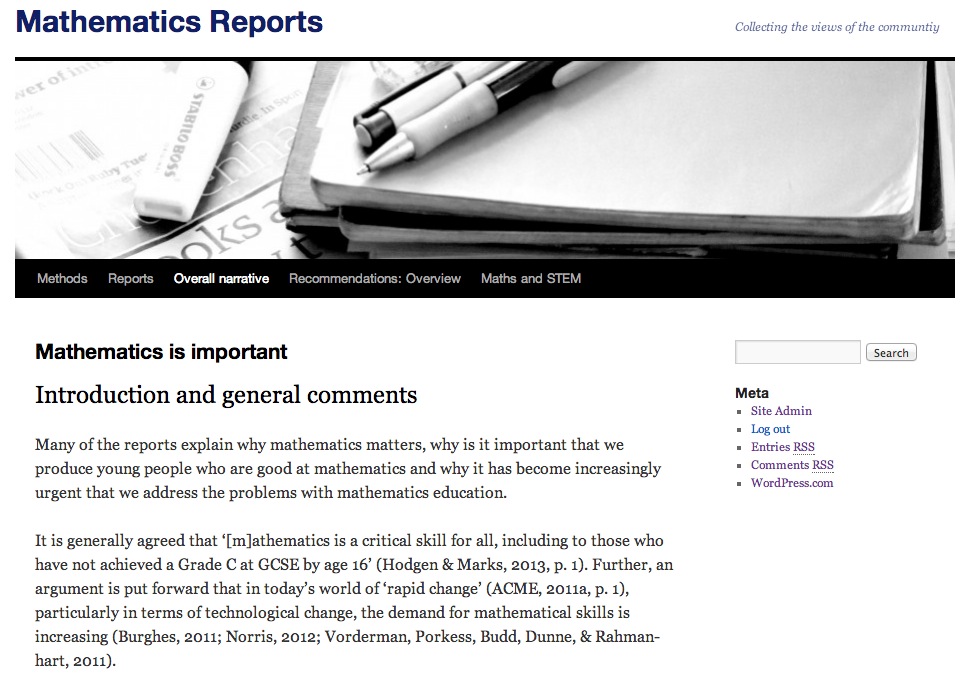 Waarom geef jij wiskunde?

Wat zijn de formele standpunten over waarom wiskunde belangrijk is?
[Speaker Notes: Vraag de docenten eerst waarom wiskunde belangrijk is. Waarom geven ze les in wiskunde? 

U kunt verwijzen naar recente verslagen die verband houden met het wiskundeonderwijs in Nederland en elders, waarin visies besproken worden over het doel van wiskundeonderwijs. Deze blog vat de doelen samen die vernoemd staan in verslagen die in de UK gepubliceerd zijn in januari 2011.

De hoofdredenen voor het belang van wiskunde … vallen uiteen in drie … gebieden: Wiskunde is een kernvaardigheid voor alle docenten in het algemeen; een wiskundig goed opgeleide bevolking zal bijdragen aan de economische voorspoed van een land; en wiskunde is op zichzelf belangrijk. 

Bespreek de mate waarin deze doelen overeenkomen met de eigen waarden van de docenten (en met die van hun leerlingen).

Zie onder andere de documenten van cTWO en de NVvW, het raamwerk van Pisa, of de Engelse blog: 
https://mathsreports.wordpress.com/overall-narrative/mathematics-is-important/ 

https://mathsreports.wordpress.com/]
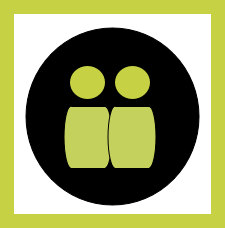 Welke wiskunde
Welke wiskunde moet gegeven worden?
Hoe moet dit behandeld worden?

Je kunt denken aan: 
Het belang van het vasthouden aan waarden die specifiek bij wiskunde horen (bijv. redeneren en toepassen);
Meer probleemoplossend werken en werken aan modelleren;
De toepassing van wiskunde in realistische en complexe settingen;
Het doceren van wiskunde binnen andere vakgebieden.
[Speaker Notes: Vraag de docenten om in tweetallen na te denken over welke wiskunde gegeven dient te worden, en hoe dit gegeven dient te worden. U kunt ze verwijzen naar de synthese van de aanbevelingen die in recente verslagen in de UK gegeven worden in hetzelfde blog als waar de vorige slide naar verwees. 

Zoals bijvoorbeeld:
Het belang van het vasthouden aan waarden die specifiek bij wiskunde horen (bijv. redeneren en toepassen);
Meer probleemoplossend werken en werken aan modelleren;
De toepassing van wiskunde in realistische en complexe settingen;
Het doceren van wiskunde binnen andere vakgebieden.]
Finishing off
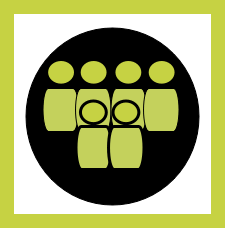 Deel de ideeën met de groep. Bespreek daarna: Hoe goed werkt onderzoekend leren didactiek voor jou?

Denk na over een les die je komende week geeft, waar nieuwe concepten of inhoud wordt geïntroduceerd, denk na over hoe je deze les kunt laten aansluiten bij onderzoekend leren.
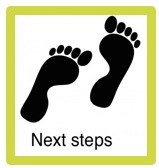 [Speaker Notes: Kom weer met de groep bij elkaar en vraag de tweetallen om hun bevindingen te delen. Bespreek nu in welke mate onderzoekend leren een aanpak biedt om wiskunde zo te onderwijzen als zij dat willen. De discussie zal afhangen van wat de tweetallen bijdragen wanneer ze verslag uitbrengen aan de gehele groep.

Vraag de docenten om na te denken over een les die ze komende week geven, waar nieuwe concepten worden geintroduceerd of inhoud en na te denken over hoe ze deze onderzoekend leren kunnen maken.

Indien mogelijk proberen ze dit uit en delen hun ervaringen de volgende sessie.]